LHC Status Sat Morning 5-June
 Bernhard Holzer, Ralph Assmann et al
Tentative Planning: Luminosity
Status & Overview:
      Sat 00:00h        recovering from Undulator trip
00:15h	    BEAM MODE > Injection Probe Beam
01:40h	    ramp, squeeze, lumi
07:56h 	     Dump, QPS trigger
	  FIP communication fault on the RB.A12
4. June
Sat morning
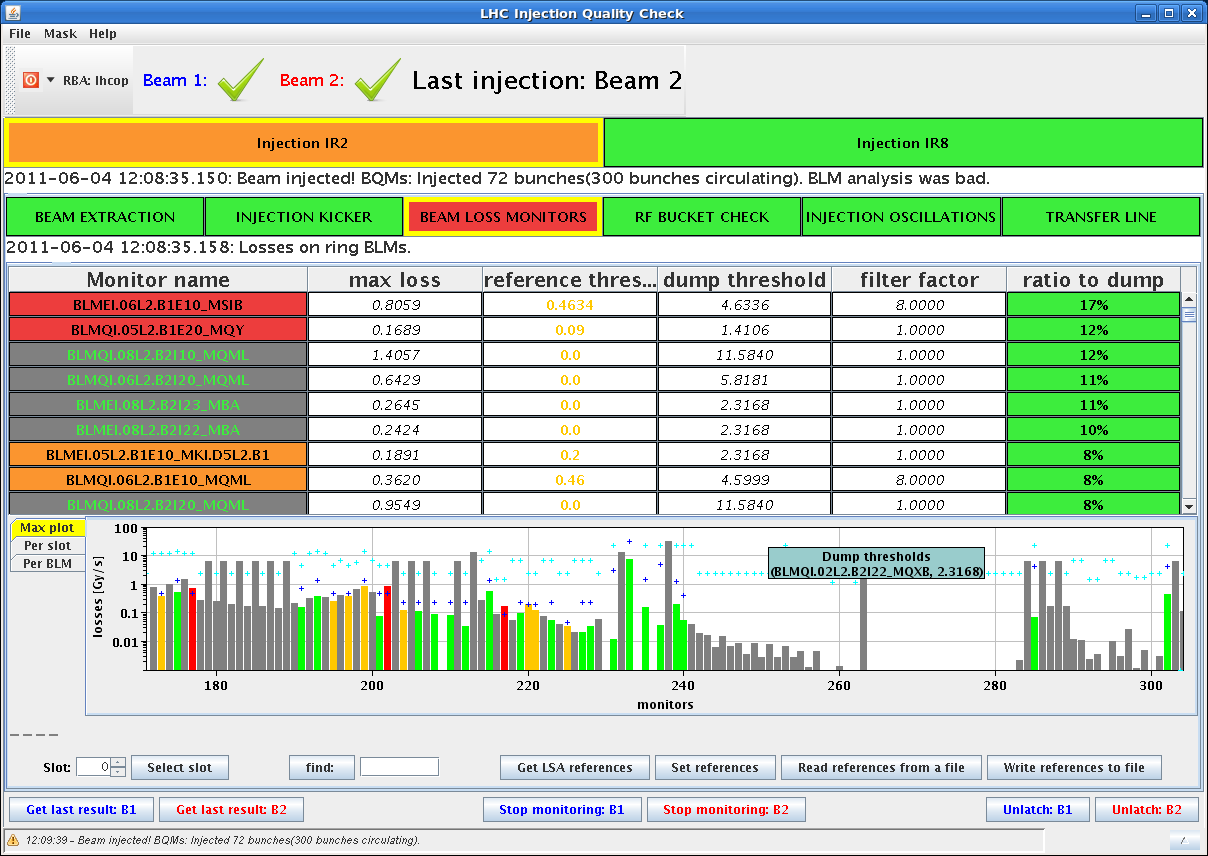 11:26h	    Injection for physics
                   ... as decided: single bunch intensity 
	    limited to ≈ 1.2*1011
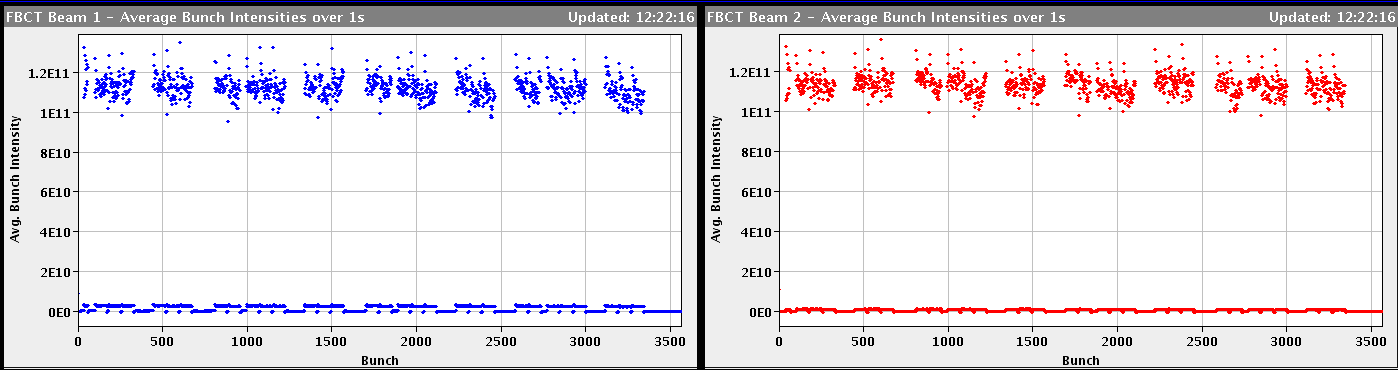 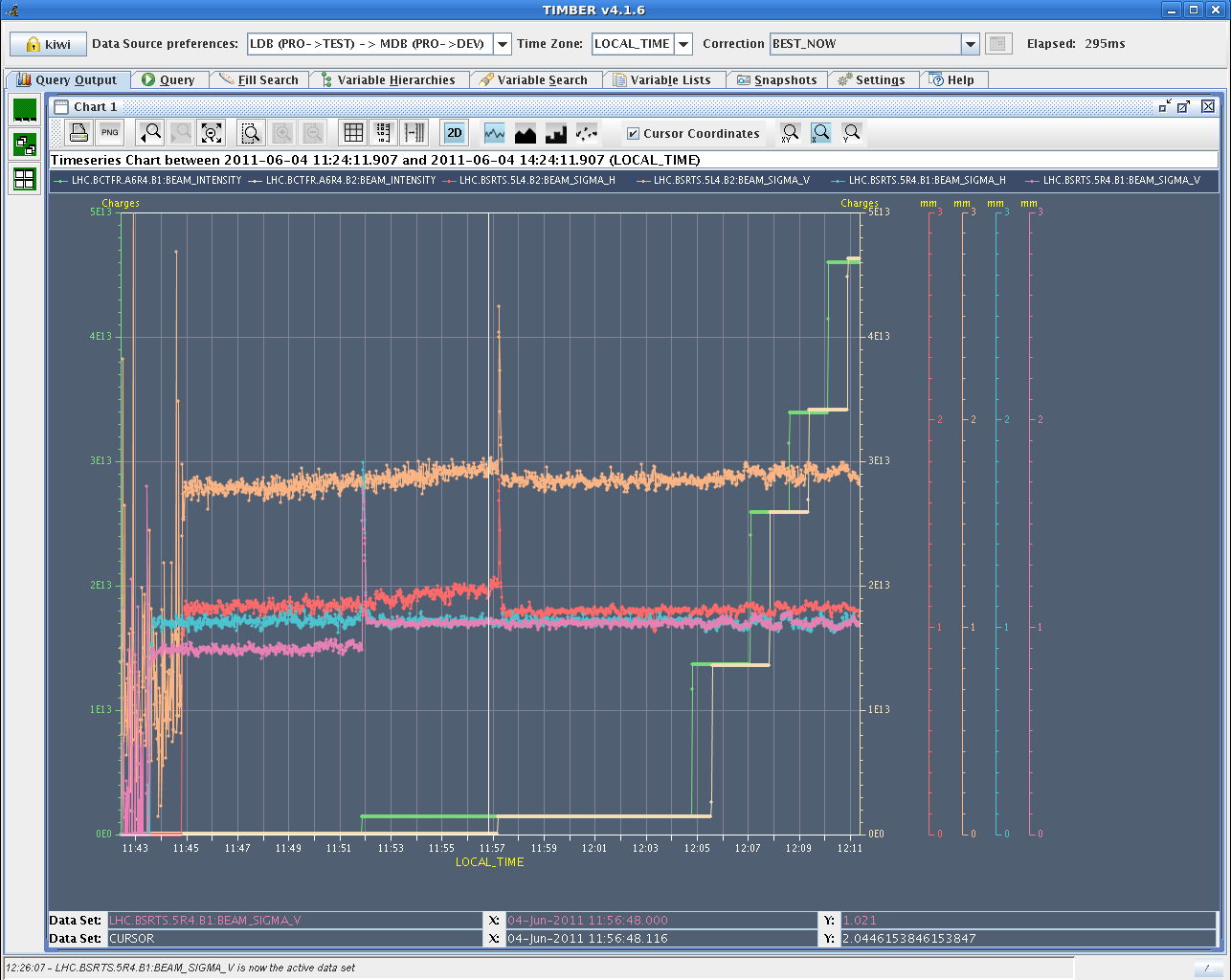 Emittances ok
beam 2 v
beam 2 h
beam 1 h
beam 1 v
4. June
Sat Morning
13:24h	    Ramp, Squeeze, Lumi

beam quality: One b2 108b injection suffered more than the rest.
          That 7th injection had bunches blown up in V since 
          flat bottom.
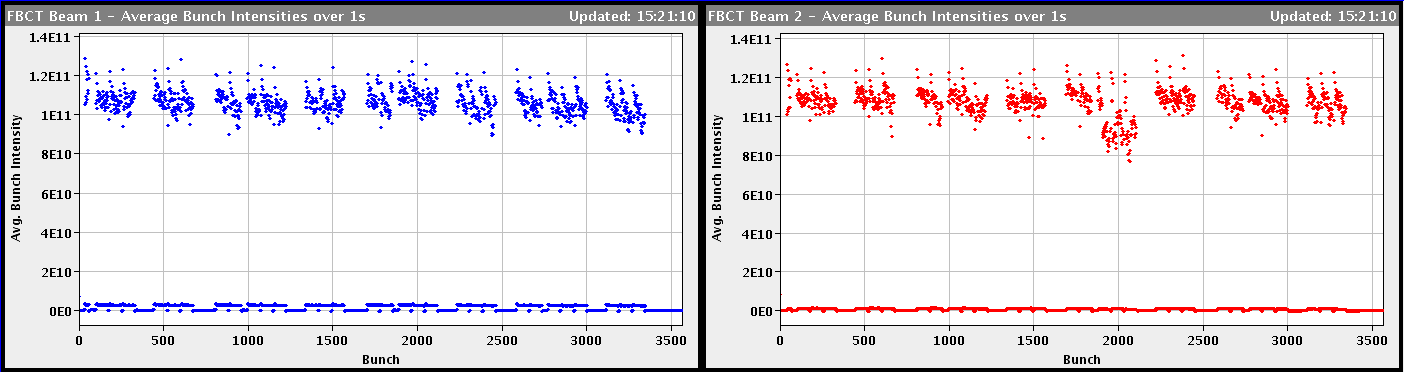 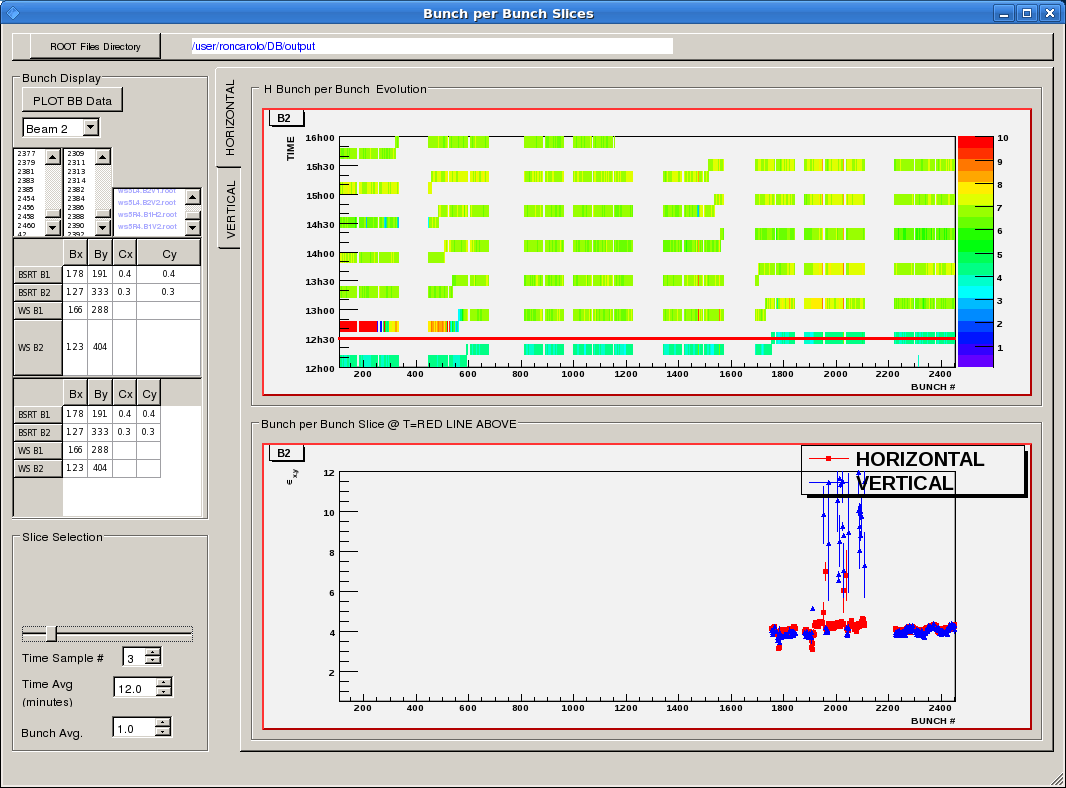 intensities
emittance
!! it’s the same beam as on the last slide  !!
Sat Afternoon
4. June
16:19h	    Dump, Power converter fault(s) RCBXV3.L1, 
         needs to be changed (aux power supply)

19:00h       injection, ramp, 
20:20h    Dump, UFO, on the MKI in pt 2. 	   

21:10h       injection
22:44h       ramp, squeeze, lumi, Collected 2.5 pb^-1.
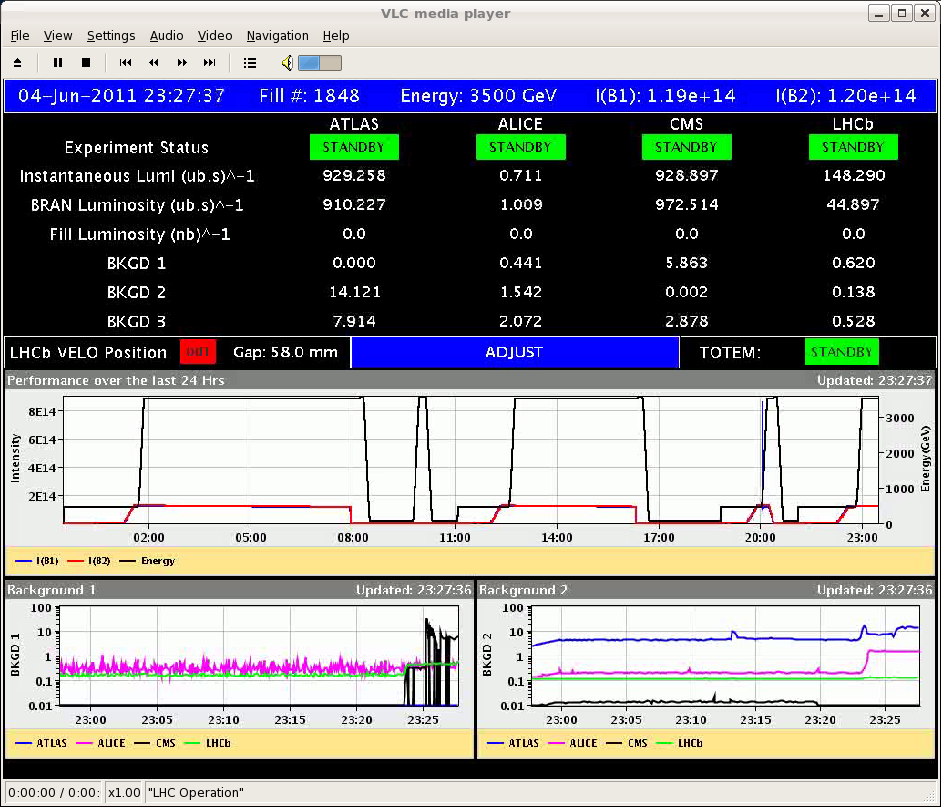 Apparently the beams from the injectors had not been good quality. A funny orbit correction during the ramp had been introduced.
Sat Night / Sun Morning
5. June
00:15 h  RF module M1B1 tripped. 
      Software interlock on voltage triggered.
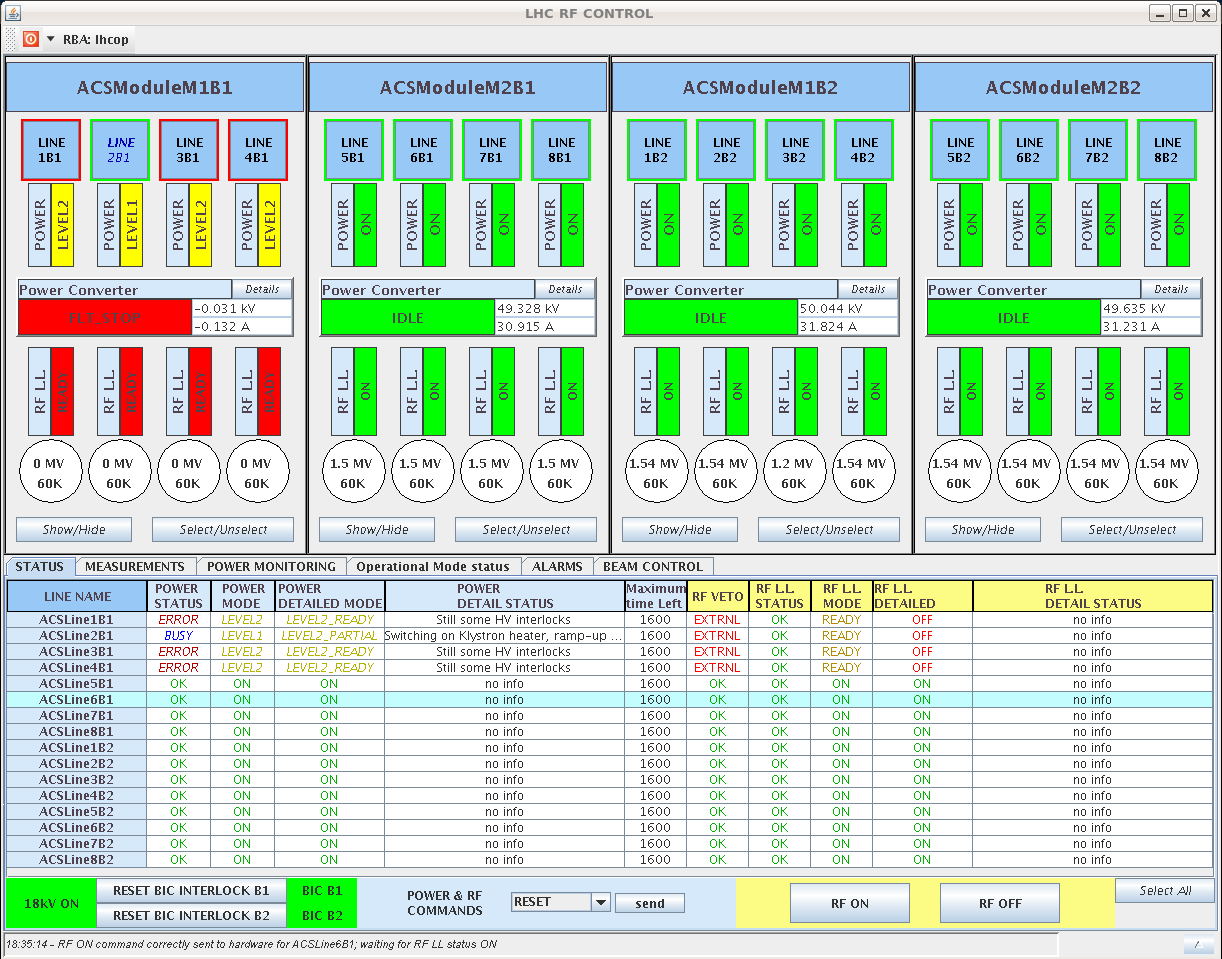 Sat Night / Sun Morning
5. June
01:43 h     Injection, Ramp, Squeeze
03:48 h     LHCb magnet tripped.

04:13 h     Injection, Ramp, Squeeze, Lumi
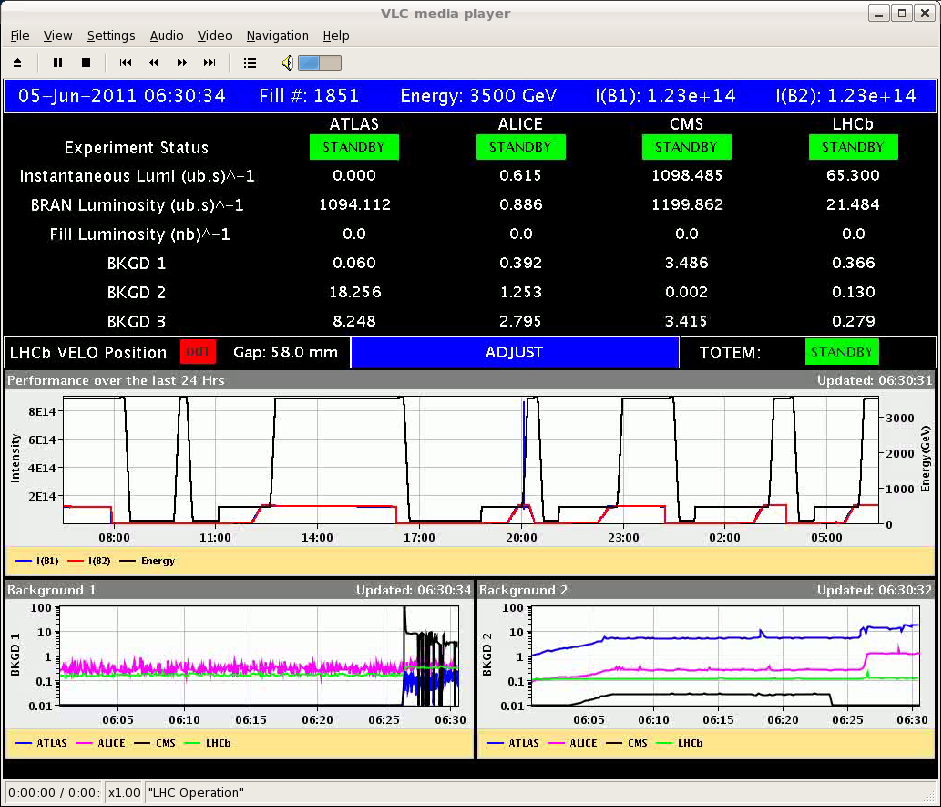 06:56 h
UFO (Fast Beam Losses, at MKI point 2.)
Sat Night / Sun Morning
Shift summary:
....what a night.

*) Put fill 1848 into physics. 
   Lost it due to a trip of RF module M1B1 after    
   45minutes. 
*) Put fill 1849 into collisions 
   and lost it before declaring stable beams due to an 
   unexplained trip of the LHCb dipole.

*) Brought fill 1851 into physics and lost if after 26 
   minutes in stable beams due to an UFO at the MKI at  
   point 2.
Overview
5. June
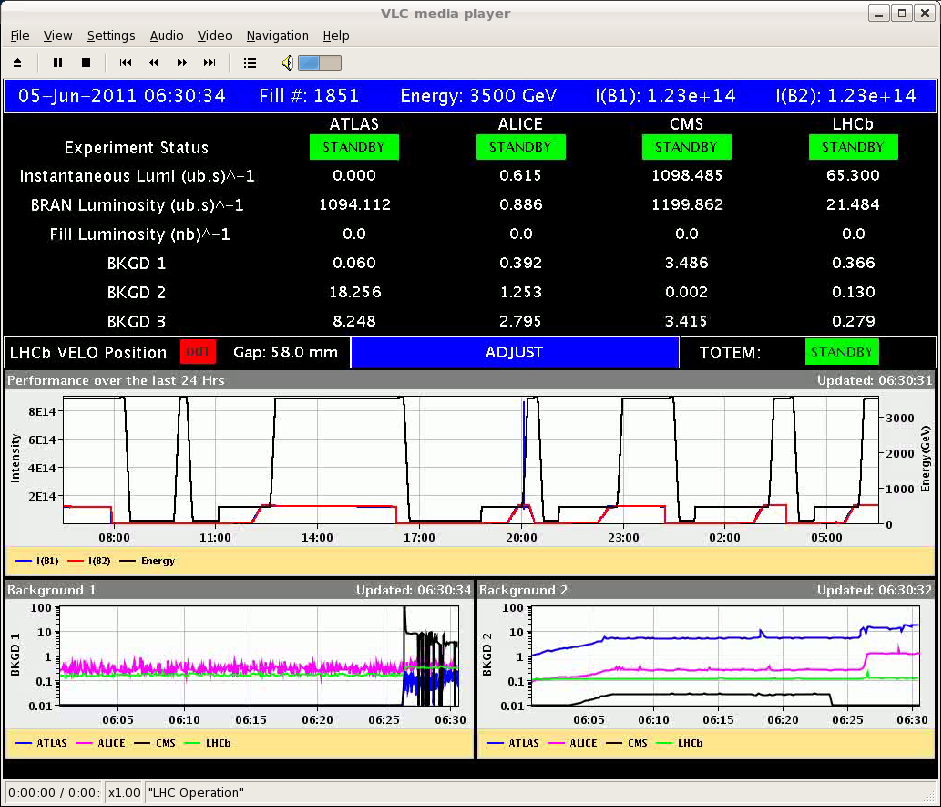 LHCb
Ufo 
MKI pt 2
QPS, 
RB12
RF trip
Ufo
Power Converter
Miscealeanous:
4. June
RQ6.L7B1 tripped during pre cycle

Coupler calibration for Q=80k: Have calibrated couplers 3B1,4B1,6B1,8B1 to operate at Q=80k in the future...For this value of Q we need 78 kW for 1.5 MV.
Still to be calibrated: 3B2 and 4B2

Vacuum at Injection: (11:26h )
	looks much better now
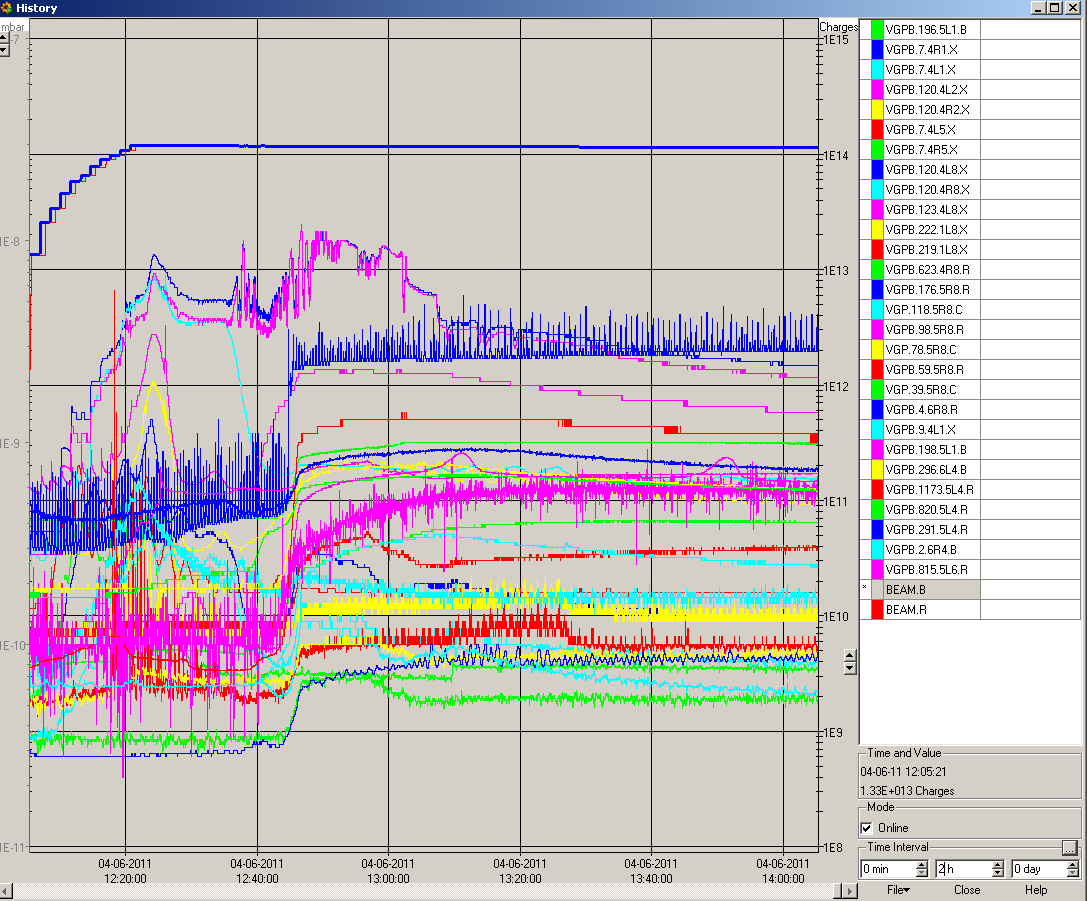 Miscealeanous:
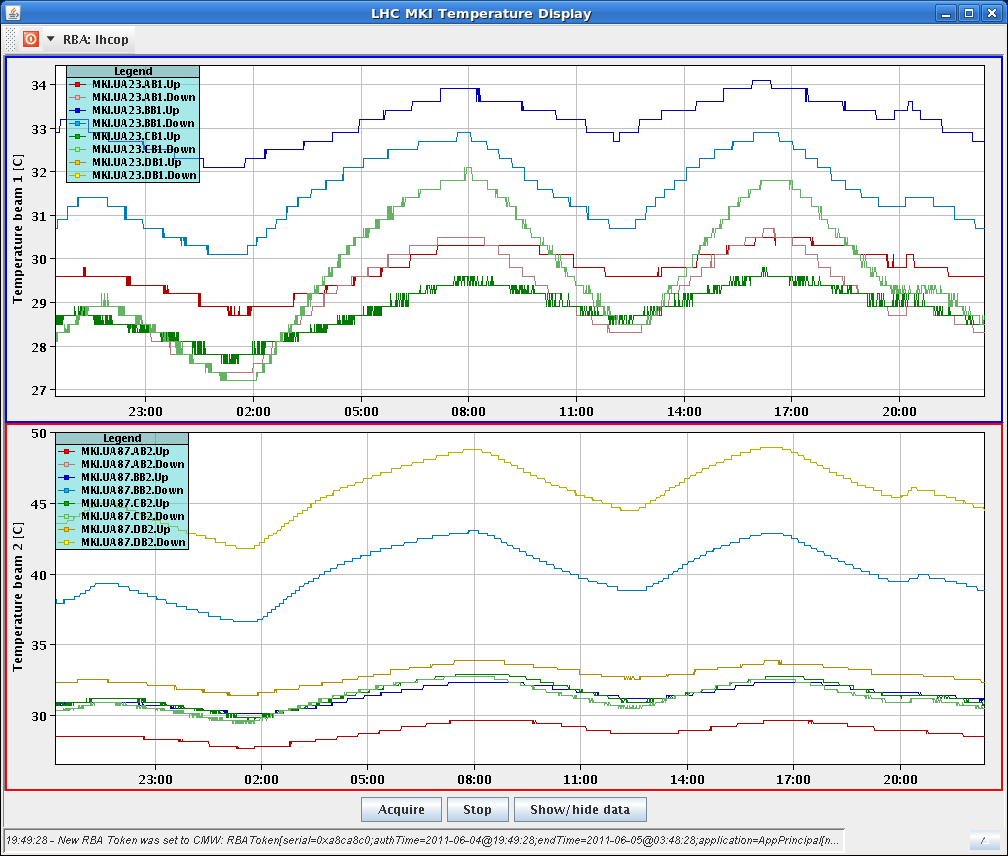 Temperature Injection Kickers
34 0
50 0
Increased 4 monitoring factors for BLMs at the MKIs by a factor of two to help the UFO dumps
An access request was lodged by LHCb. They need 3 hrs access